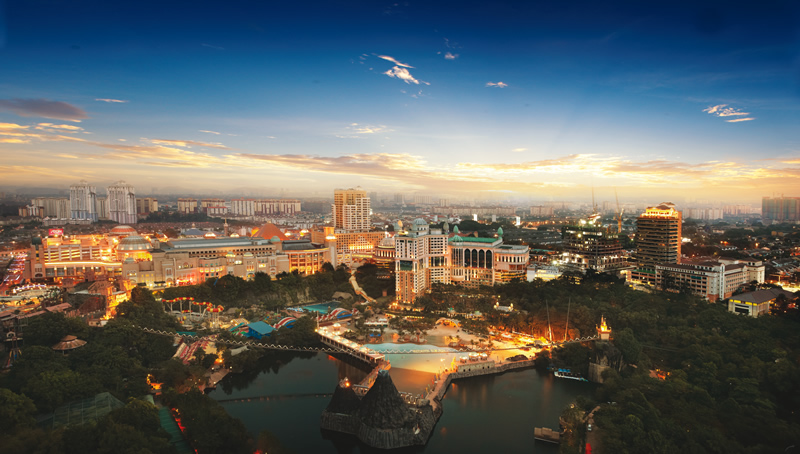 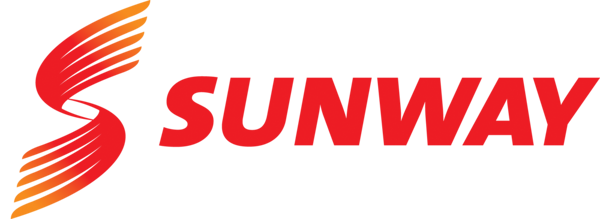 Established in 1974, Sunway Group is one of Malaysia’s largest public listed property-construction corporations with a combined market capitalisation of RM13 billion, a 15,000-strong employee base and 12 business divisions across 50 locations worldwide.
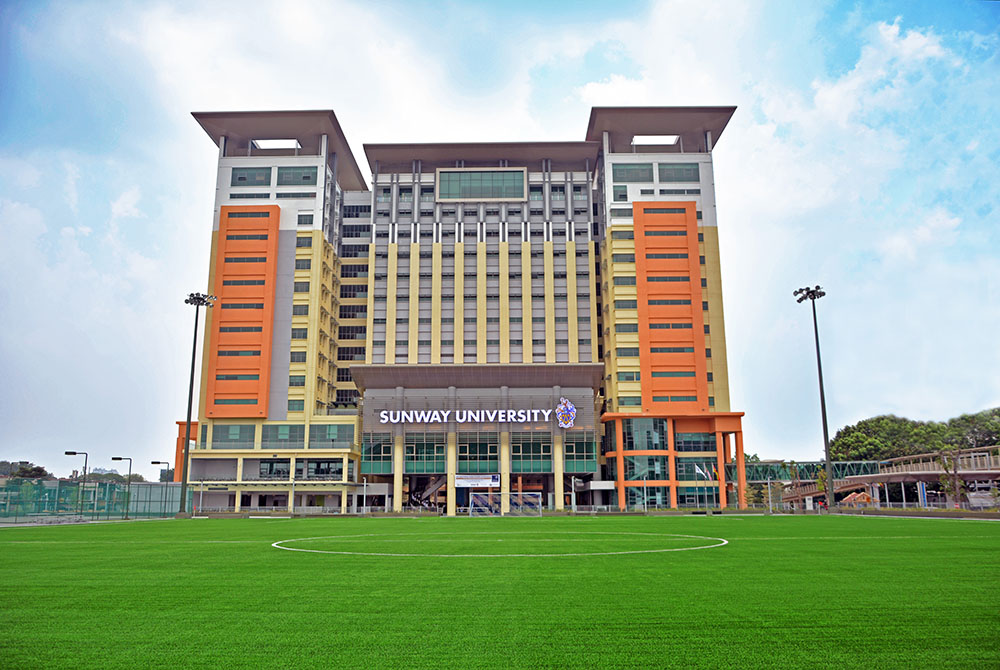 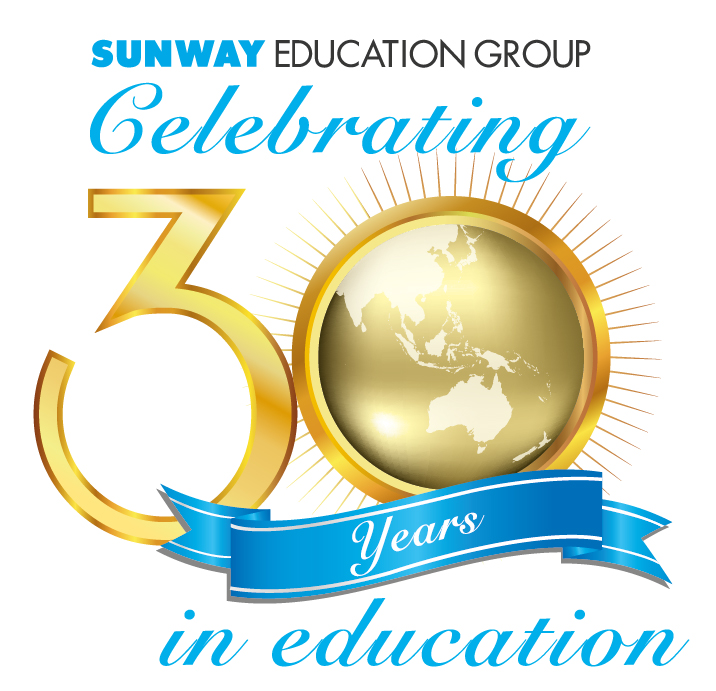 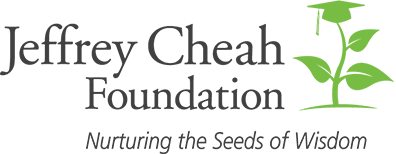 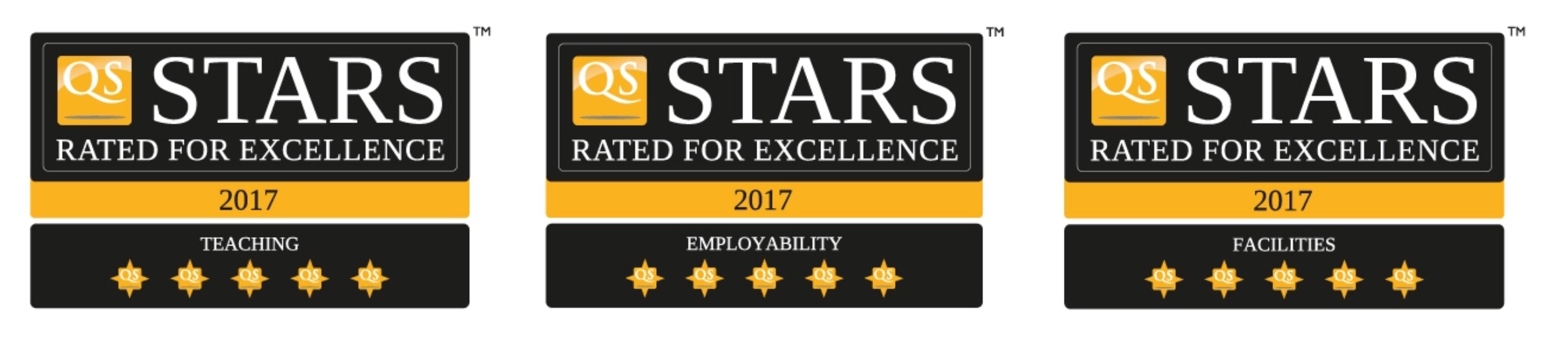 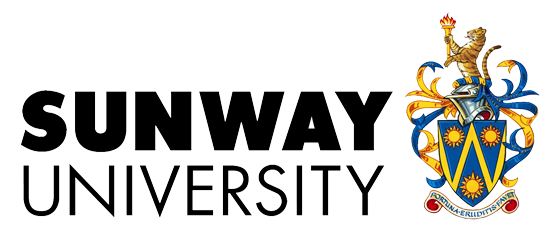 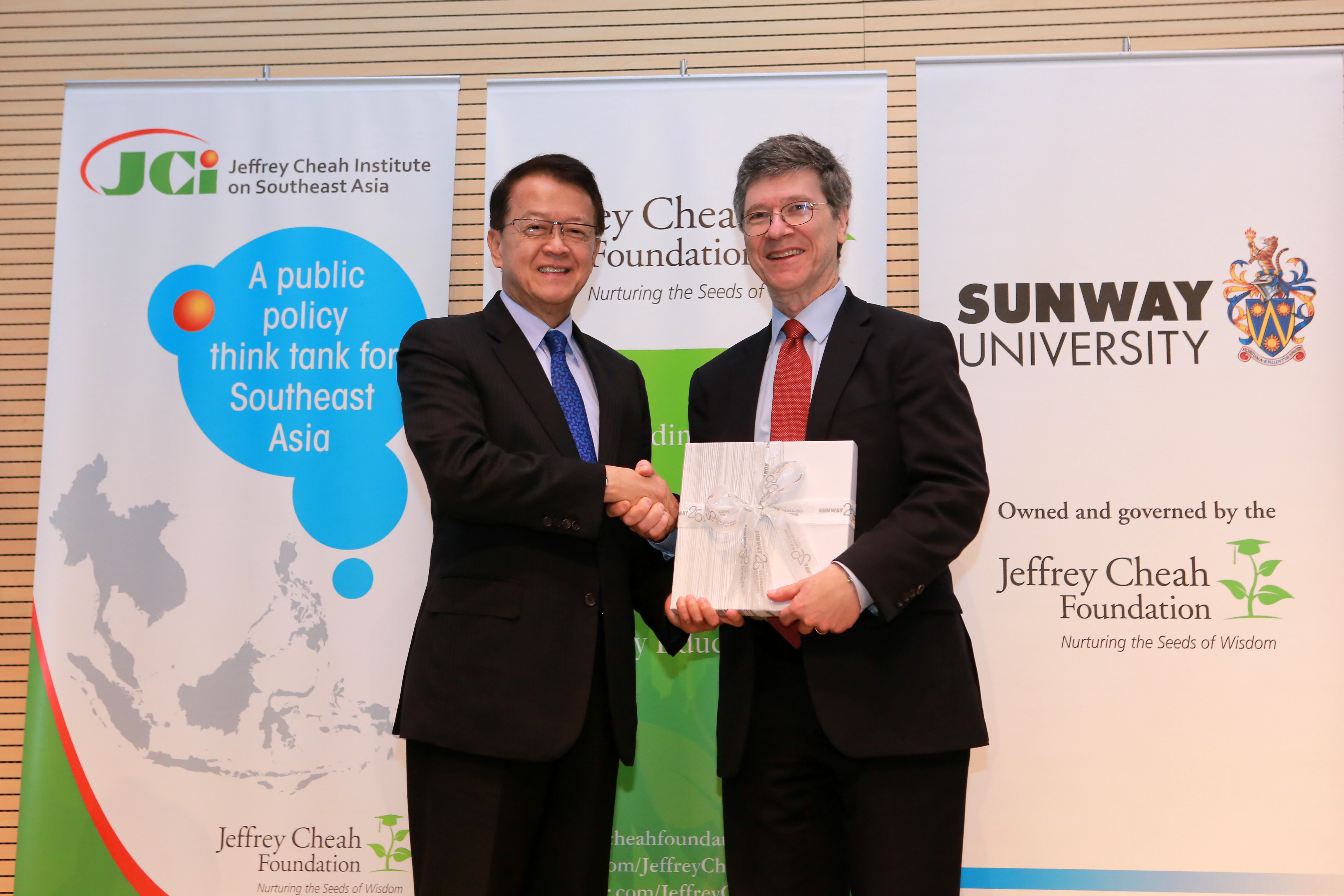 Jeffrey Sachs Centre for Sustainable Development
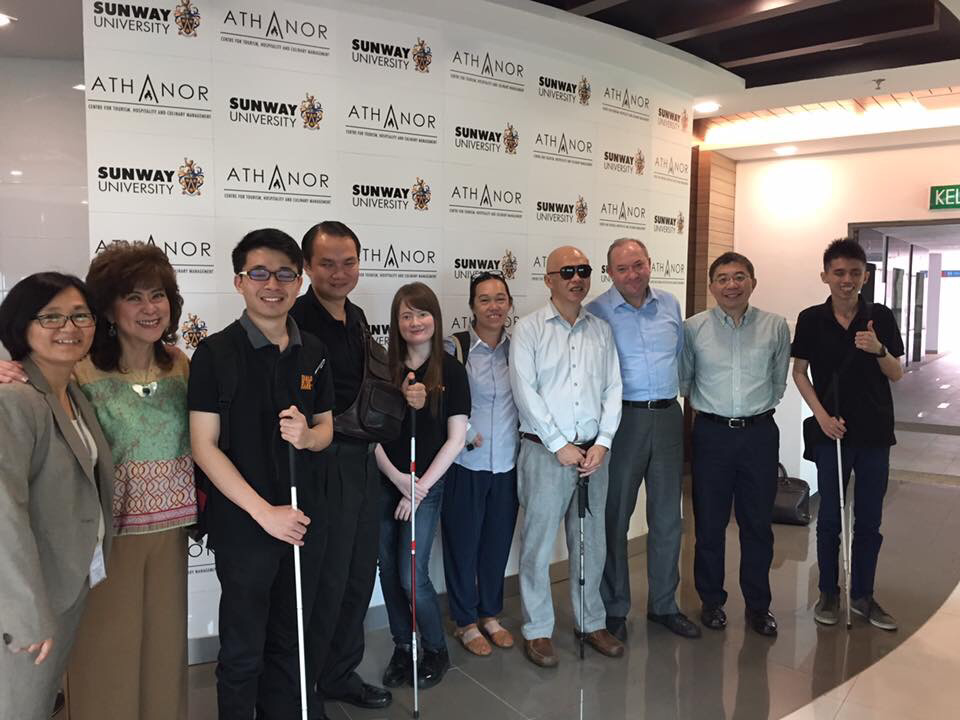 Working with Dialogue in the Dark since 2015 to set up a learning centre at Sunway
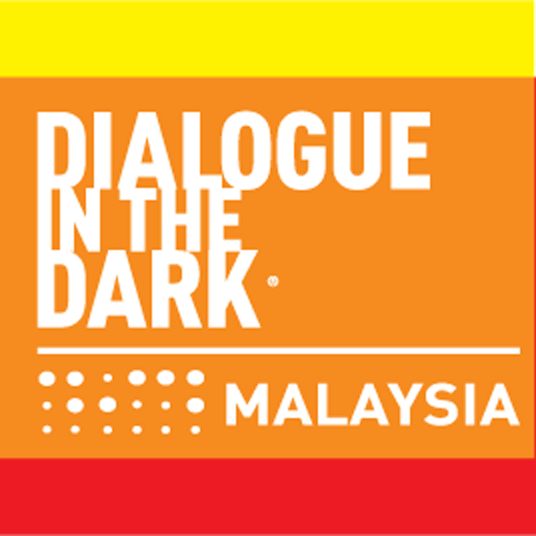 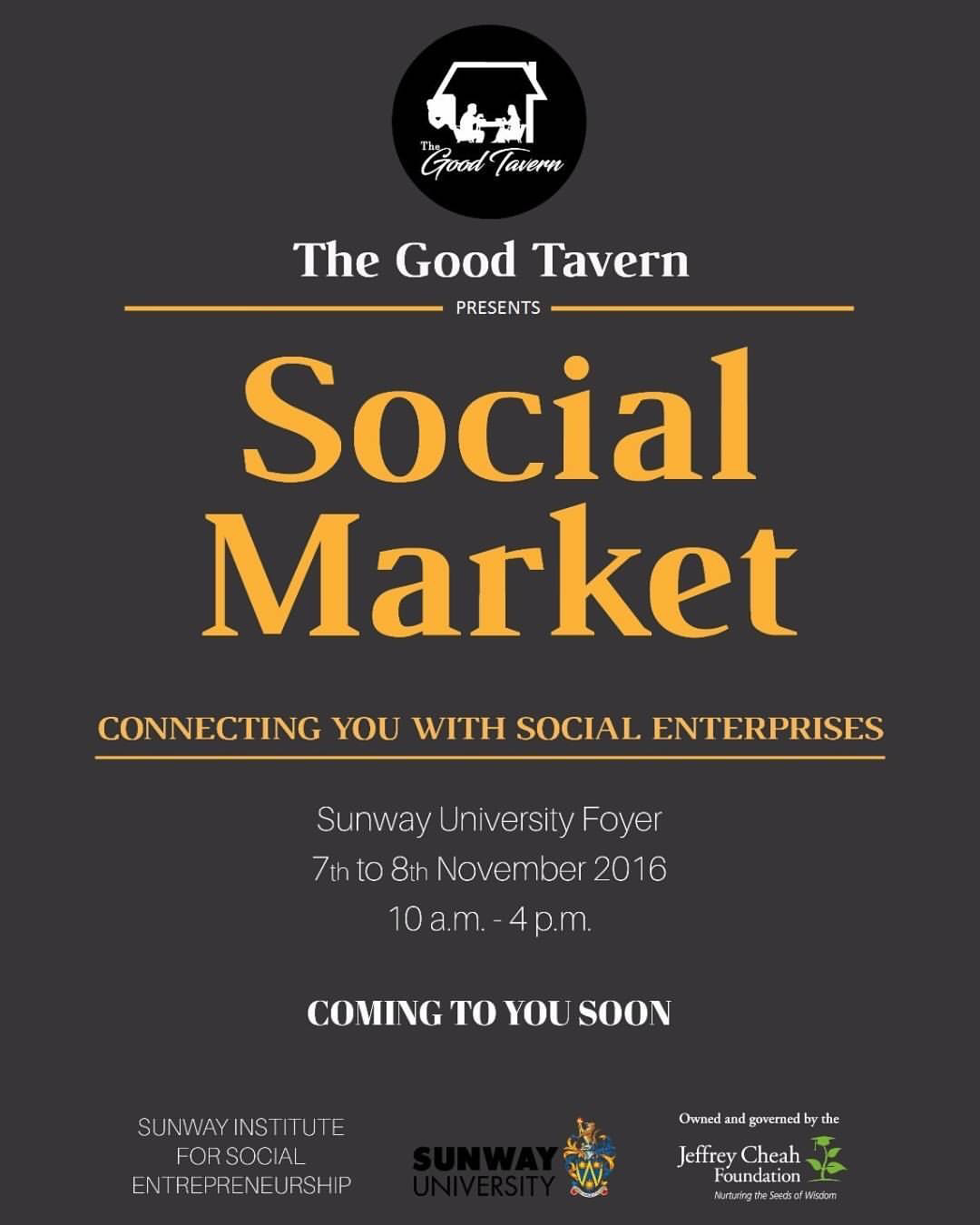 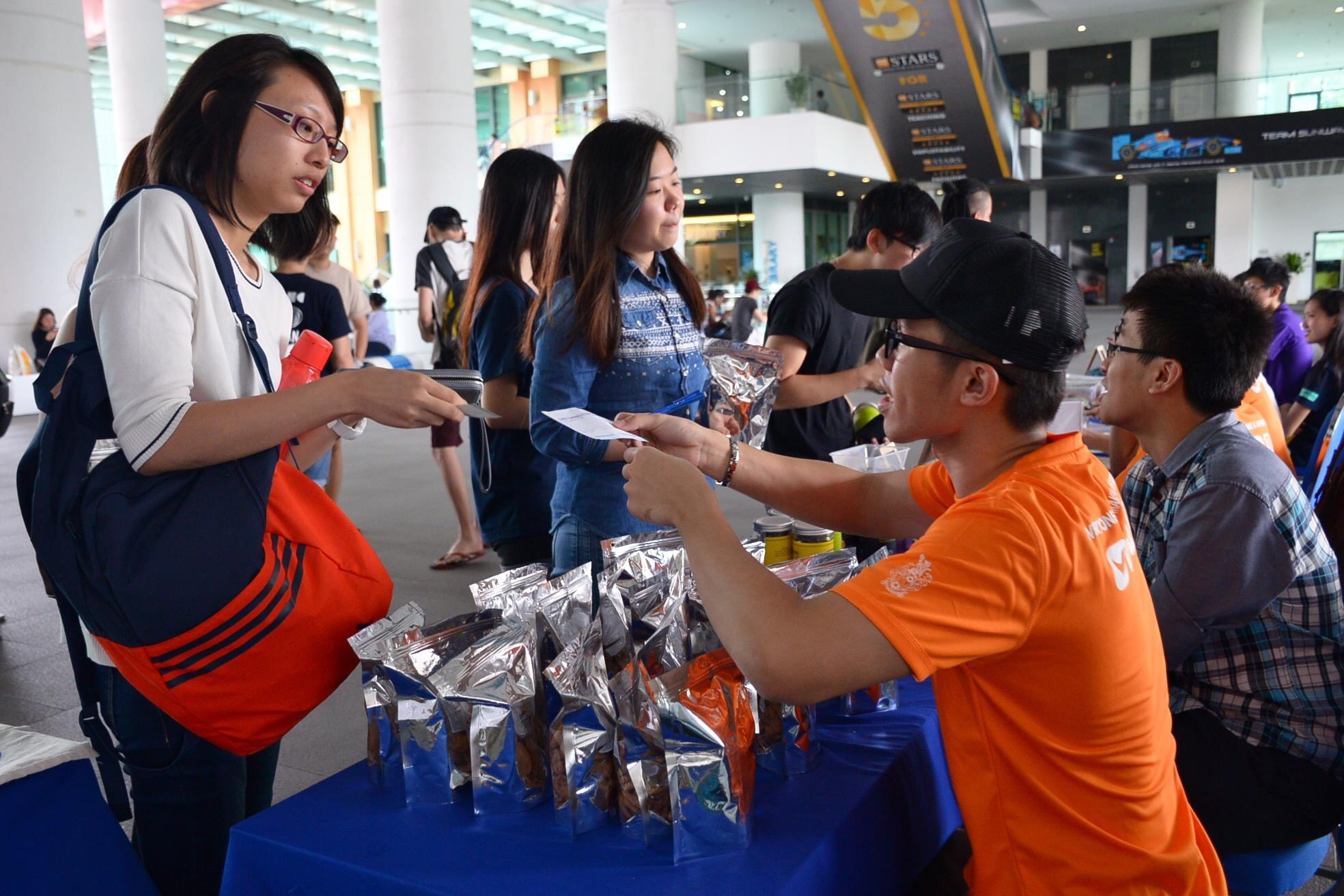 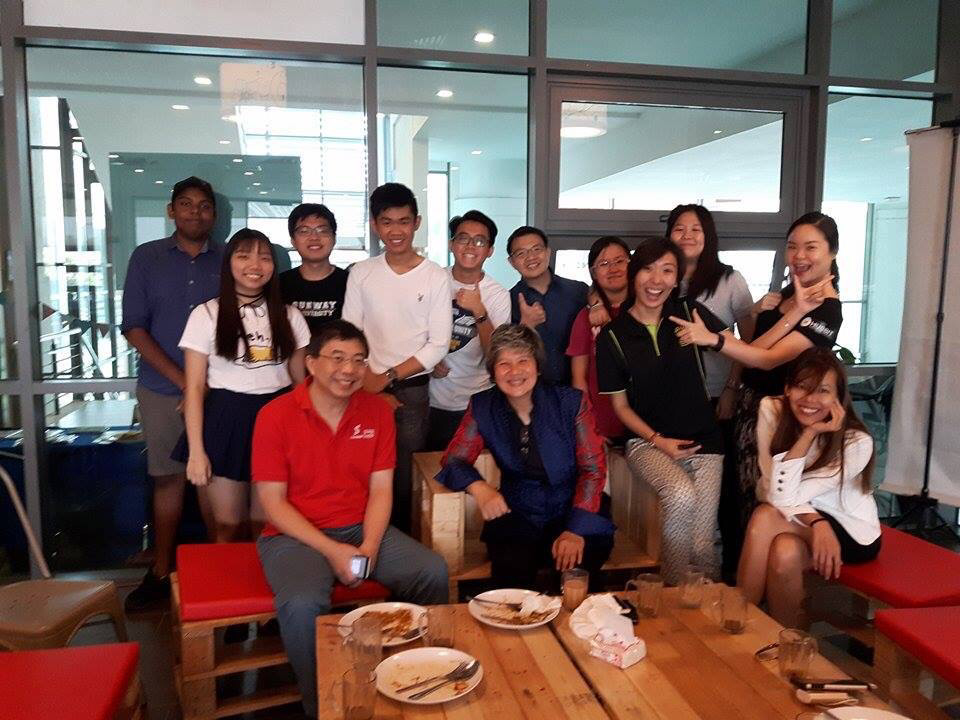 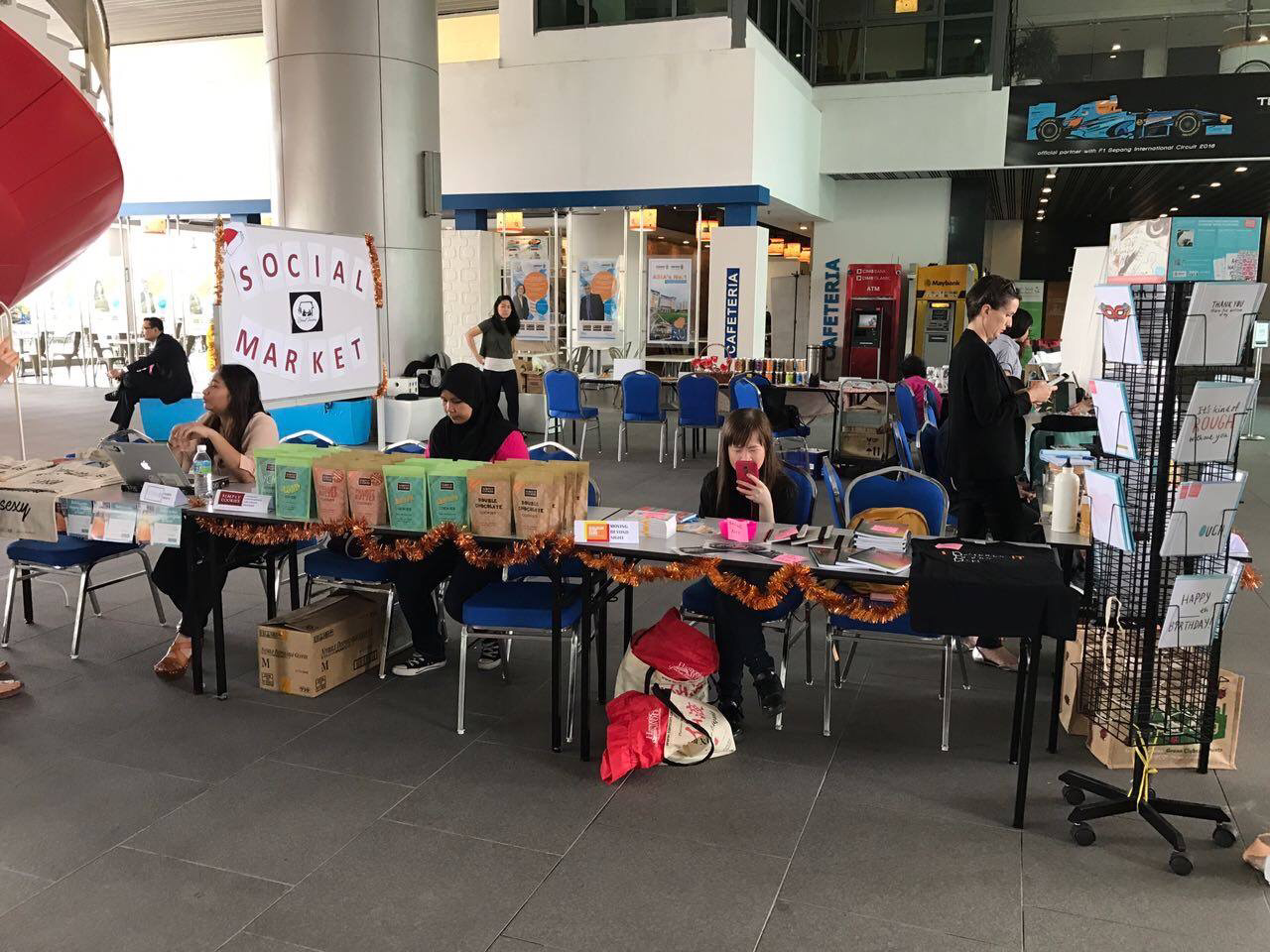 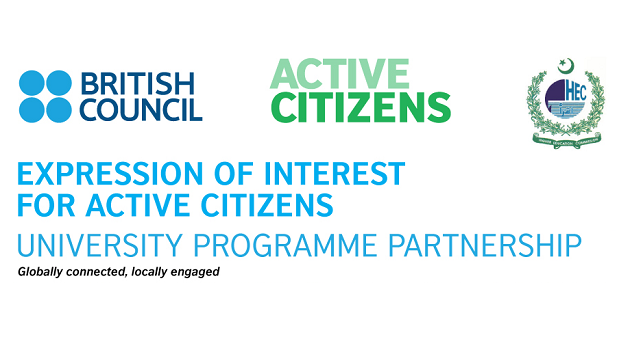 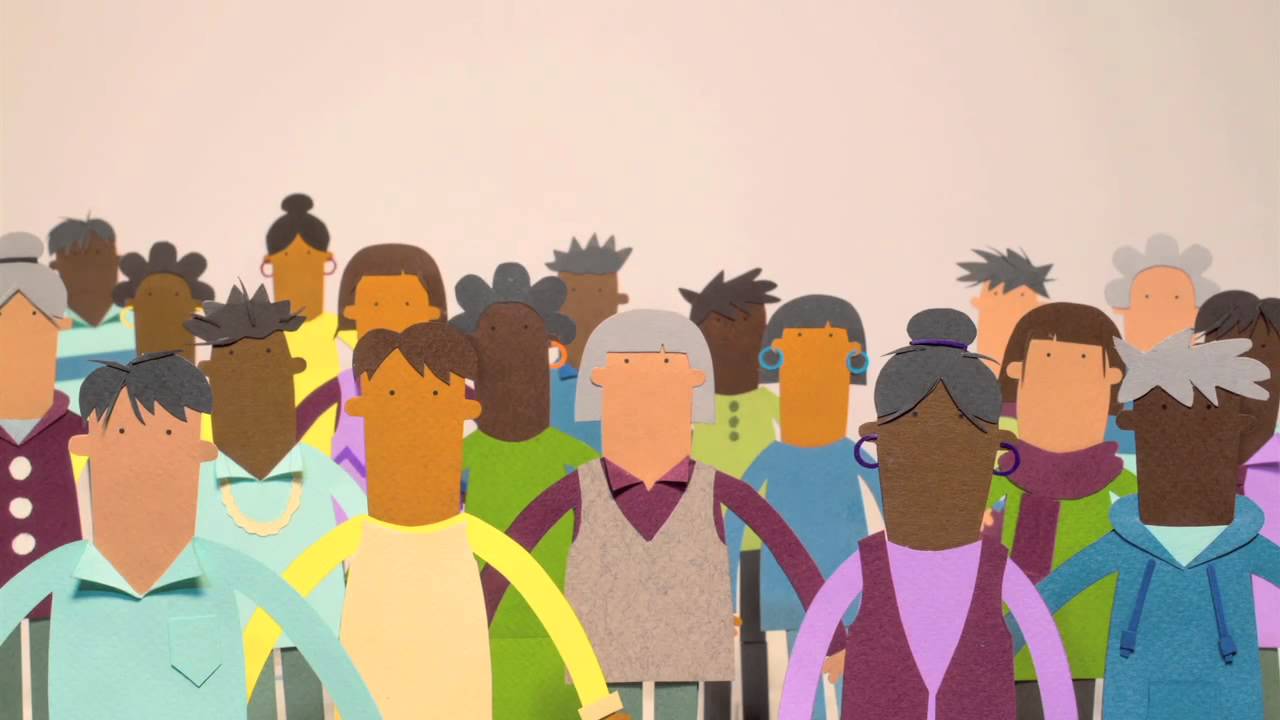 Partnership with Ashoka
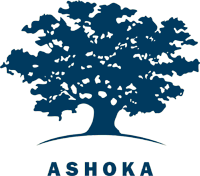 Social innovation mapping of change makers
Ashoka Fellow roundtables